Lovak
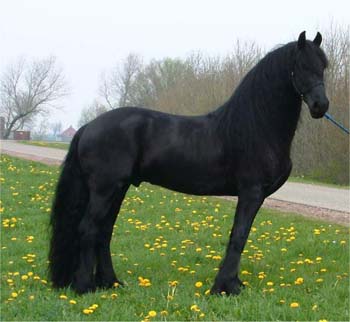 Eohippus
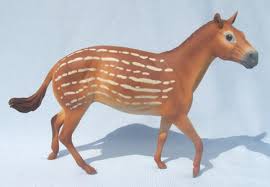 Mesohippus
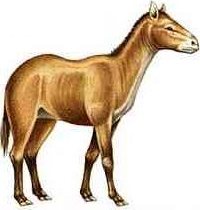 Merychippus
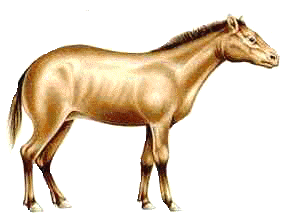 Pliohippus
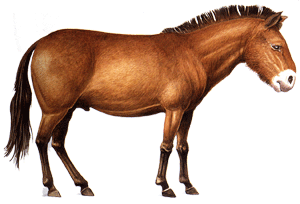 Equus Caballus
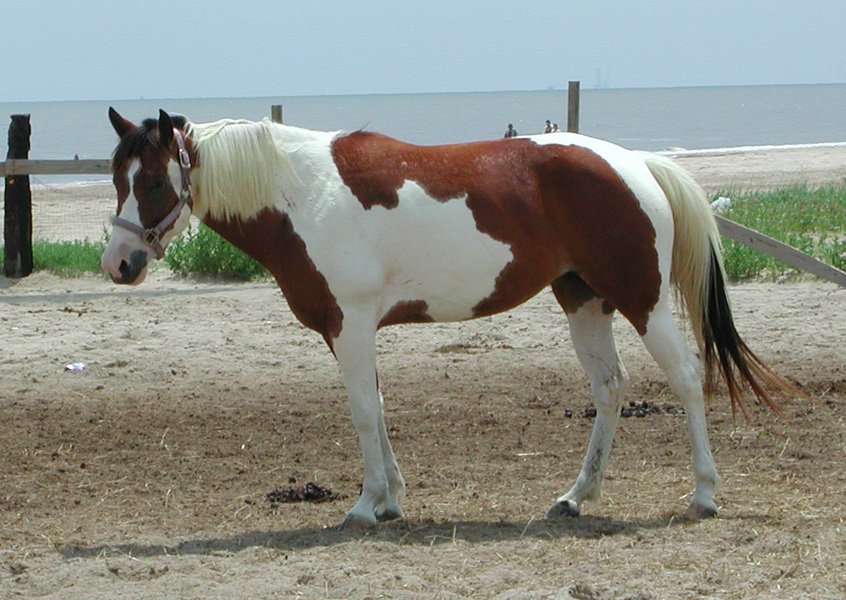 Indiai ló
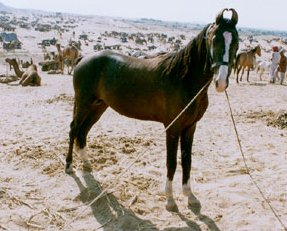 Shetland póni
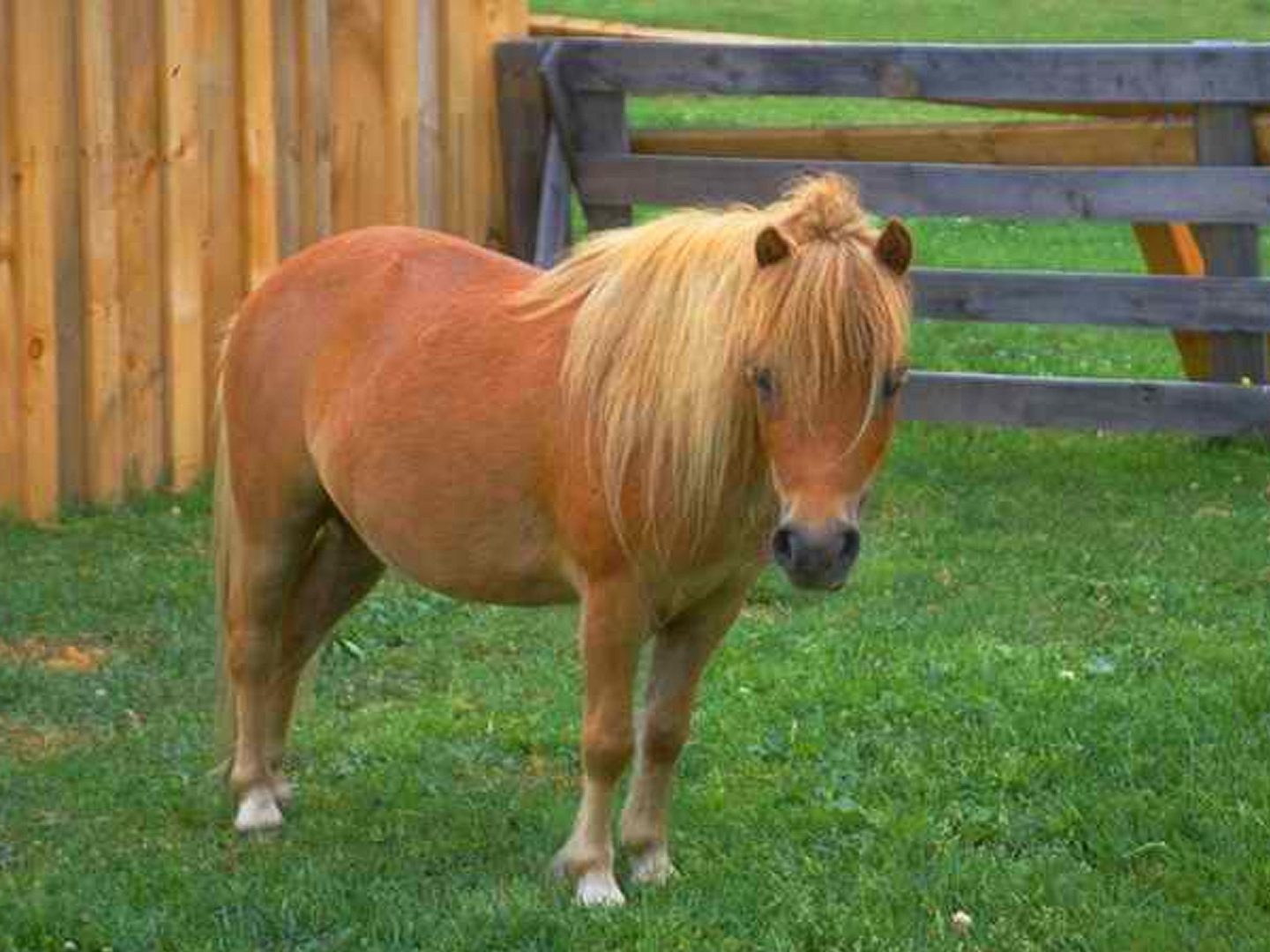 Falabella
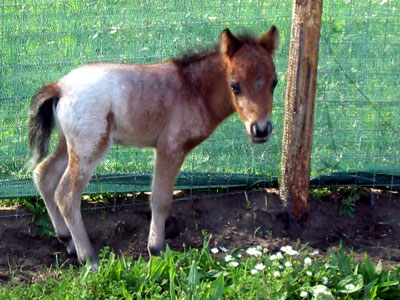 Lipicai
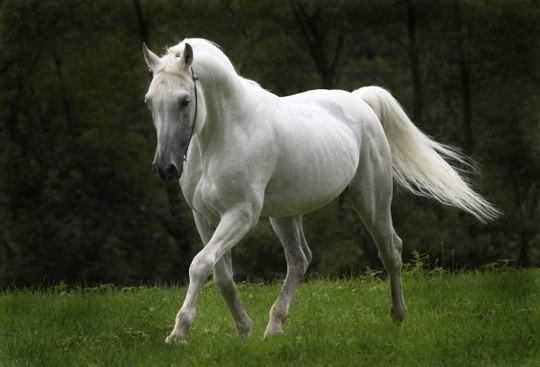 Hucul
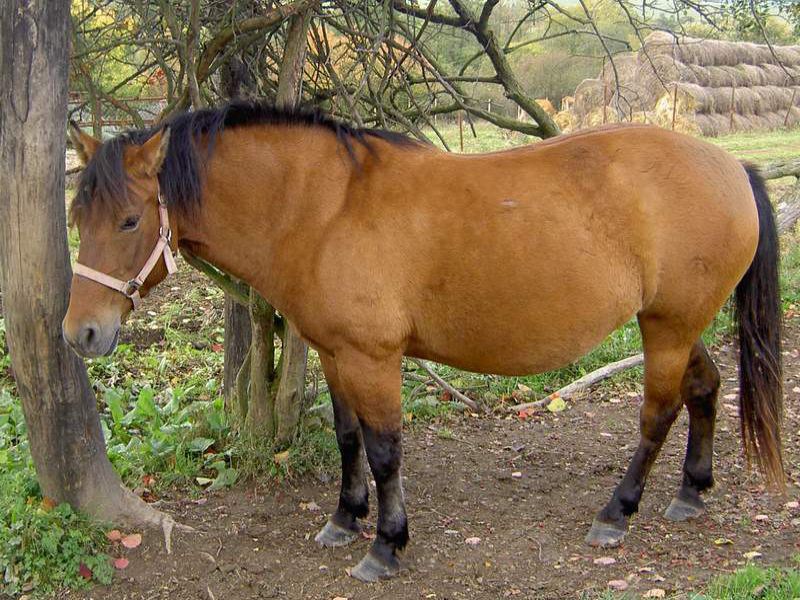 Gidrán
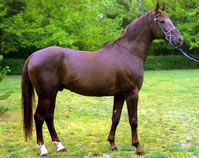 Nóniusz
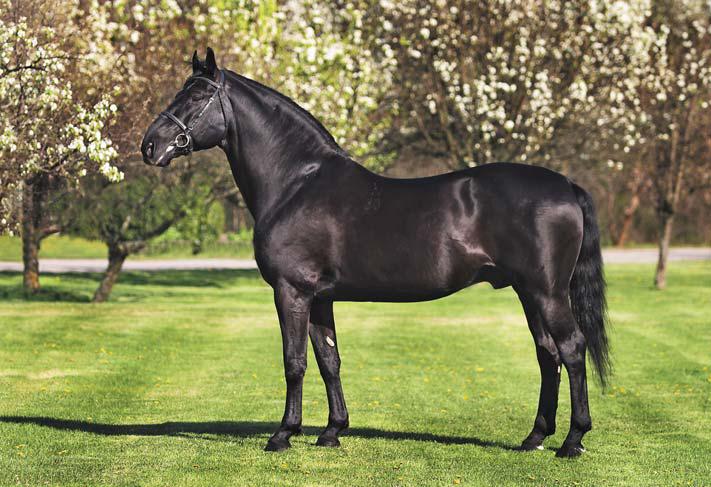 Shagya arab
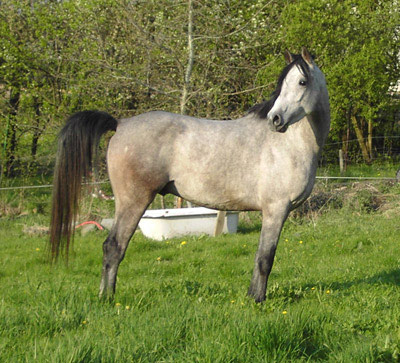 Kisbéri félvér
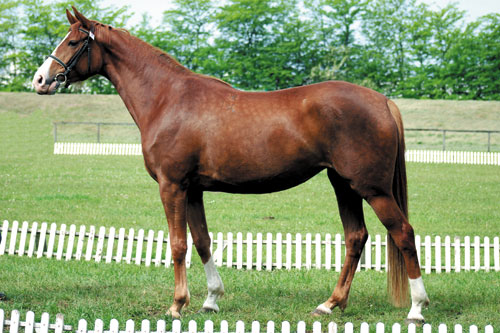 Kentaurok
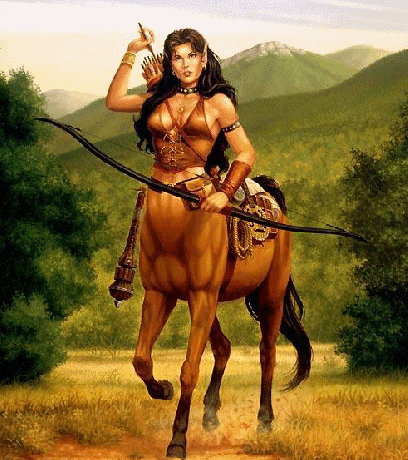 Pegazus
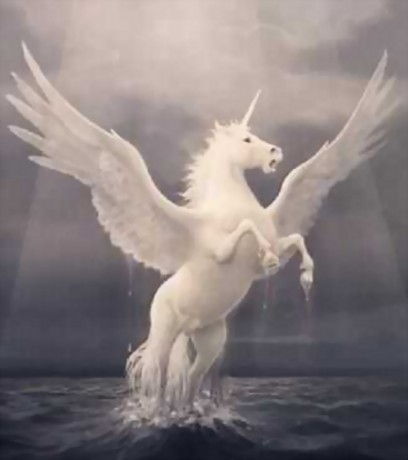 Unicornis
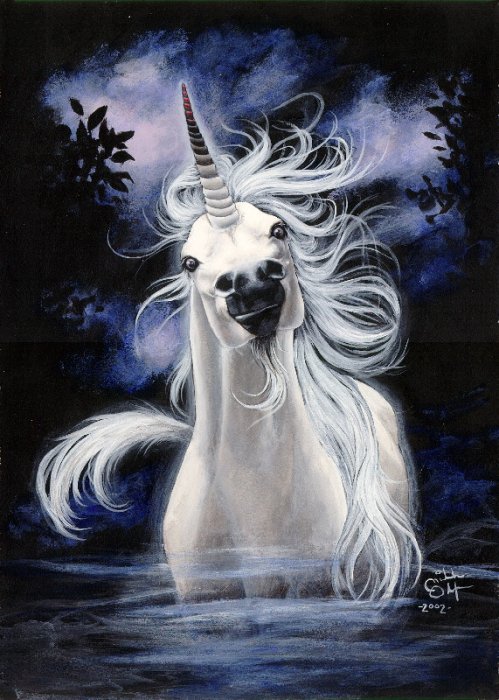 Koszonom a figyelmetkeszitette Erdelyi Alexandra
3.Osztaly
Tornaujfalu 132-es haz
9 eves
Tel 0904899633